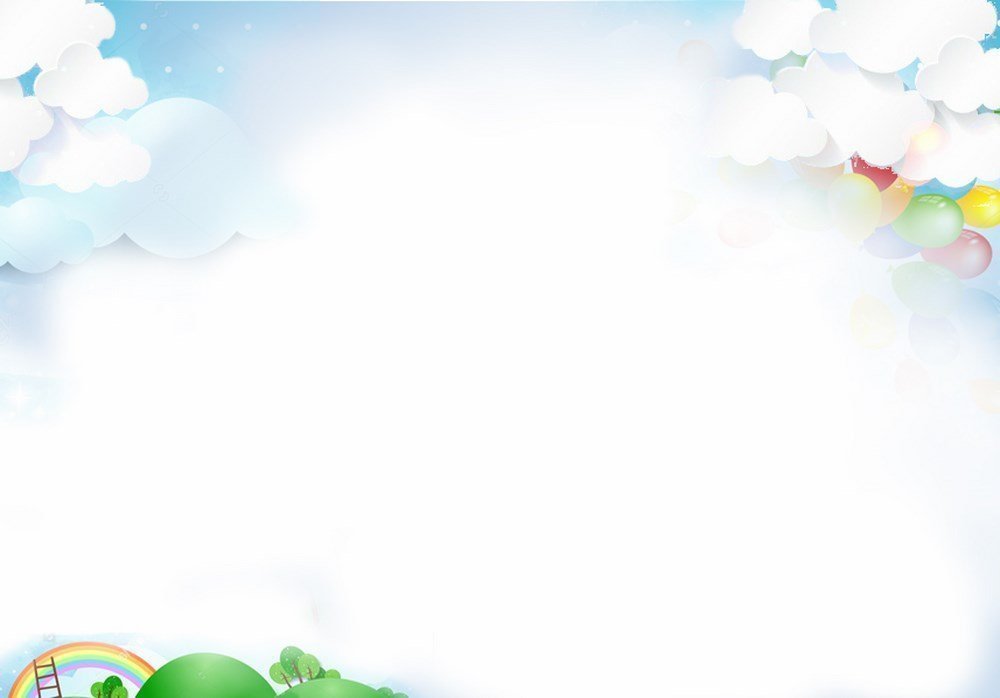 THẢO LUẬN
Phương pháp học tập trực tuyến hiệu quả
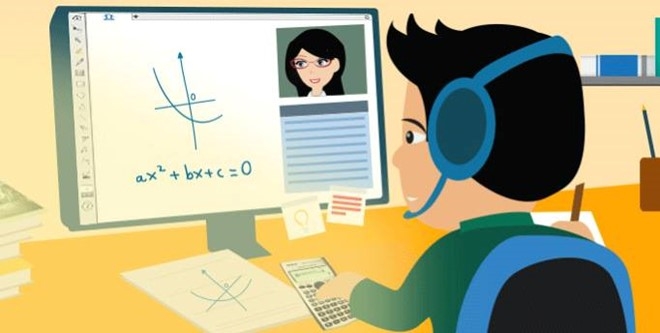 I. Học trực tuyến là gì?
Phương thức sử dụng các tài liệu, nội dung học tập dựa trên các công cụ điện tử hiện đại như: điện thoại, máy tính thông qua mạng internet. Trong đó, nội dung tài liệu học tập có thể được cập nhật từ các website trường học trực tuyến và các ứng dụng di động khác
Khóa học qua mạng đầu tiên được đưa ra vào năm 1986 bởi trường Đại học John F. Kennedy ở California – Hoa Kỳ. Cho đến ngày nay, tại Mỹ đã có tổng số 21 triệu đăng ký học tập qua website học online. Theo một nghiên cứu của tổ chức Babson Survey Research Group cho thấy vào năm 2013 tại Mỹ đã có trên 7 triệu sinh viên đăng ký tham gia lớp học online.
Đường truyền internet ổn định
1
Tạo không gian yên tĩnh khi học
2
Xây dựng mục tiêu học tập rõ ràng
3
4
Lập kế hoạch học tập chi tiết
II. Phương pháp học trực tuyến hiệu quả
LẬP KẾ HOẠCH HỌC TẬP CHI TIẾT
Lập kế hoạch trước
Xây dựng thời khóa biểu cụ thể
Bước quan trọng nhất
Tạo danh sách việc cần làm
Đặt giới hạn thời gian
Giữ đúng tiến độ học tập
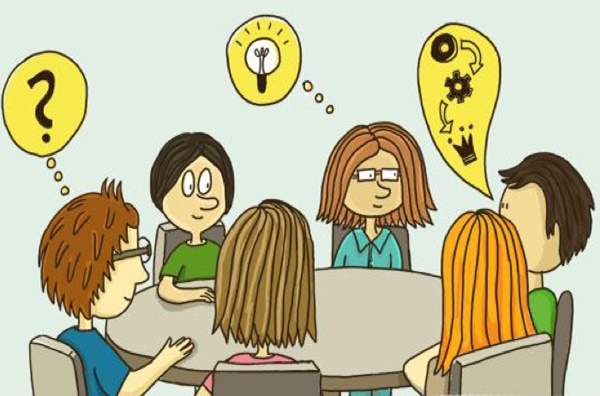 Góc chia sẻ
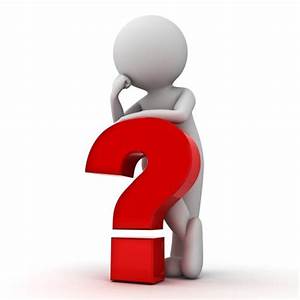 Những khó khăn các con thường gặp khi học trực tuyến?
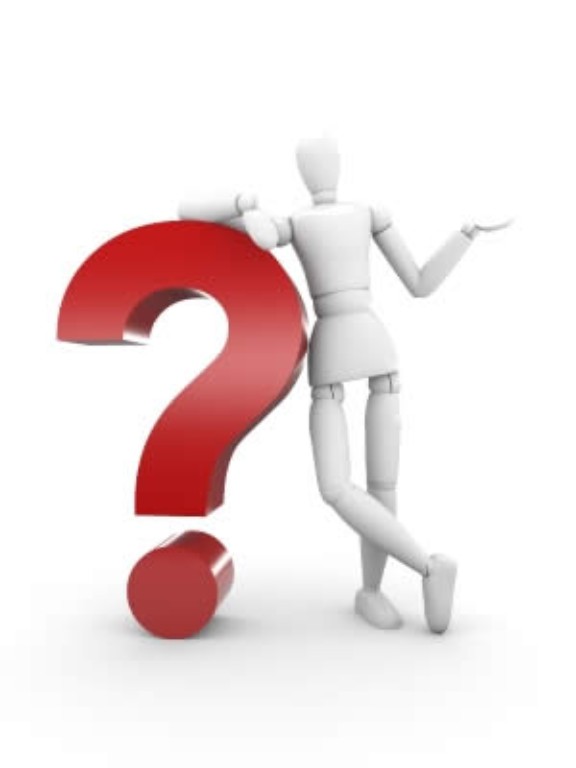 Con mong muốn điều gì ở thầy cô và các bạn khi học trực tuyến?